KHỞI ĐỘNG
1
2
3
4
5
???
- TRONG CUỘC SỐNG HÀNG NGÀY EM THƯỜNG TỰ LÀM NHỮNG VIỆC GÌ? CẢM XÚC CỦA EM NHƯ THẾ NÀO KHI LÀM NHỮNG VIỆC ĐÓ? 
- NHỮNG VIỆC NÀO EM THƯỜNG KHÔNG TỰ LÀM ĐƯỢC  MÀ PHẢI NHỜ SỰ GIÚP ĐỠ TỪ NHỮNG NGƯỜI THÂN? VÌ SAO EM KHÔNG TỰ LÀM ĐƯỢC NHỮNG VIỆC ĐÓ?
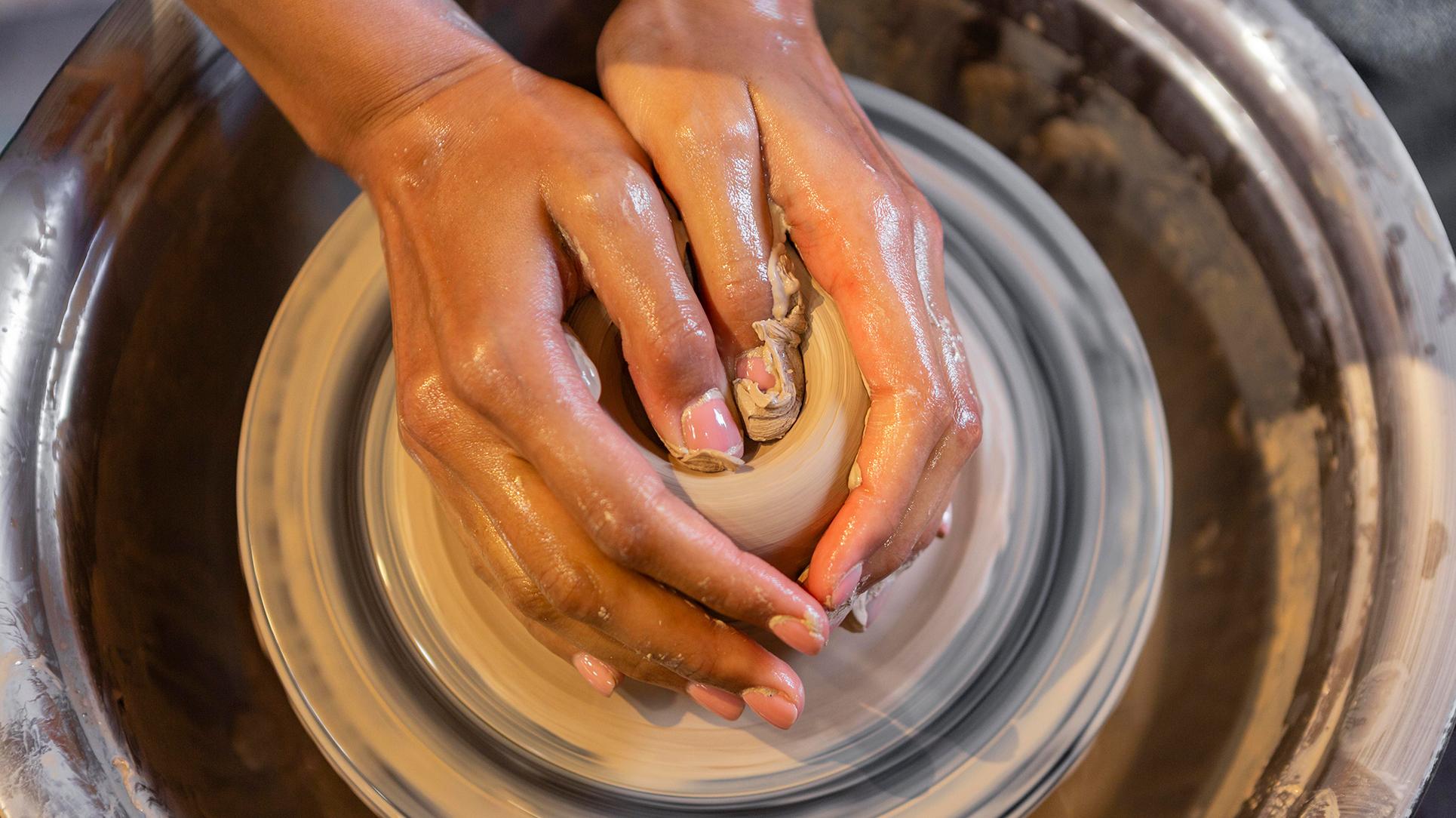 TỰ LẬP
GVTH: PHẠM PHƯƠNG TRANG
NỘI DUNG
KHỞI ĐỘNG
KHÁM PHÁ
01
02
TÌM HIỂU CHỦ ĐỀ 
BÀI HỌC
TÌM HIỂU NỘI DUNG 
BÀI HỌC
03
04
VẬN DỤNG
LUYỆN TẬP
TEST LẠI KIẾN THỨC 
ĐÃ HỌC
THỰC HIỆN NHIỆM VỤ GVBM GIAO
KHÁM PHÁ
01
TỰ LẬP VÀ BIỂU HIỆN CỦA TỰ LẬP
SẮM VAI ĐÓNG TÌNH HUỐNG TRANG 23 - SGK
HAI BÀN TAY
VÌ SAO BÁC HỒ RA ĐI TÌM ĐƯỜNG CỨU NƯỚC VỚI HAI BÀN TAY TRẮNG?
TỪ CÂU CHUYỆN BÁC HỒ, EM HIỂU THẾ NÀO LÀ TỰ LẬP.
THỂ HIỆN VIỆC KHÔNG SỢ KHÓ KHĂN GIAN KHỔ, THỂ HIỆN TÍNH TỰ LẬP CAO CỦA BÁC HỒ. 
BÁC CÓ LÒNG QUYẾT TÂM HĂNG HÁI CỦA TUỔI TRẺ, TIN VÀO CHÍNH MÌNH, SỨC LỰC CỦA MÌNH, CÓ THỂ NUÔI SỐNG MÌNH TỪ HAI BÀN TAY VÀ TÌM ĐƯỜNG CỨU NƯỚC.
HAI BÀN TAY
—TỰ LẬP LÀ GÌ?

Tự lập là tự làm lấy, tự giải quyết công việc của mình, tự lo liệu, tạo dựng cho cuộc sống của mìn, không trông chờ, dựa dẫm, phụ thuộc vào người khác.
XEM NHỮNG HÌNH ẢNH SAU
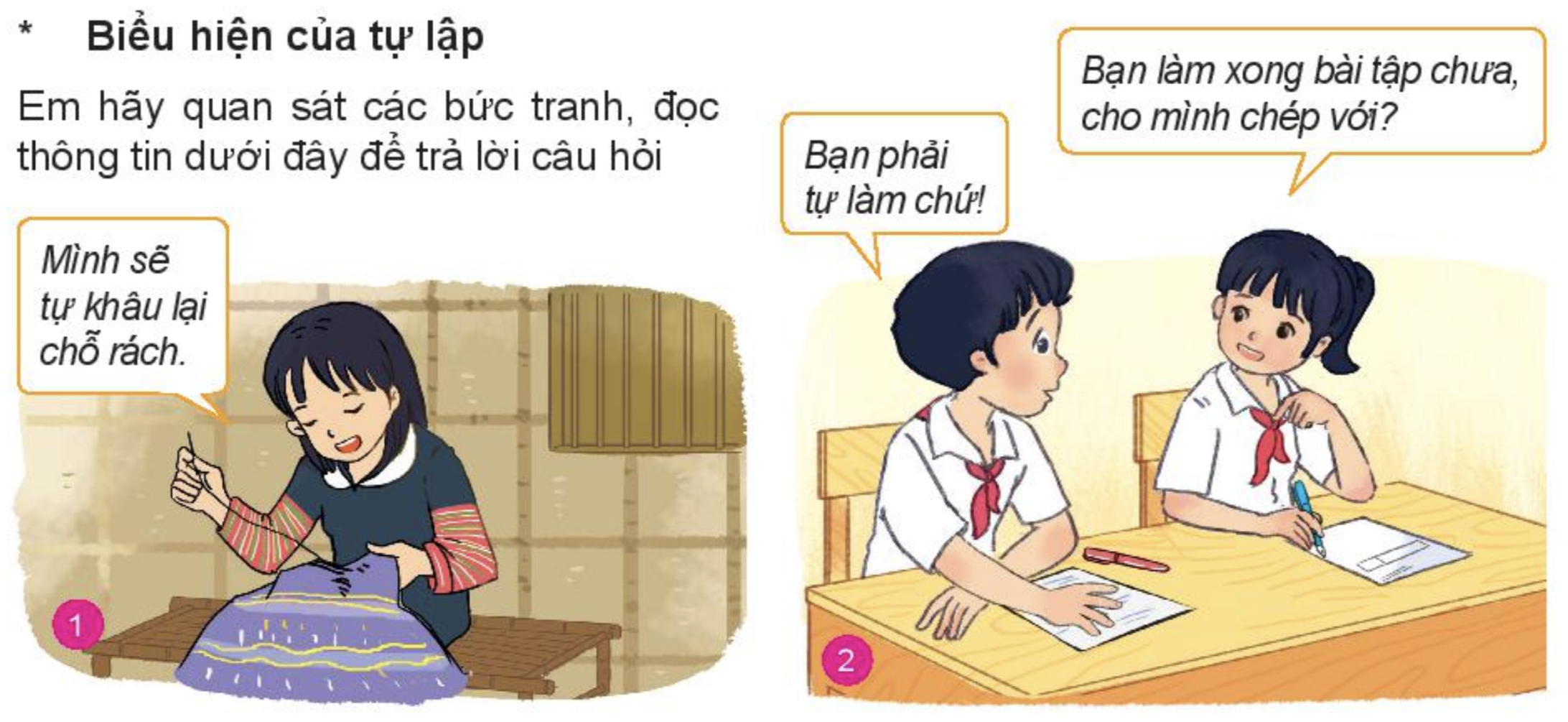 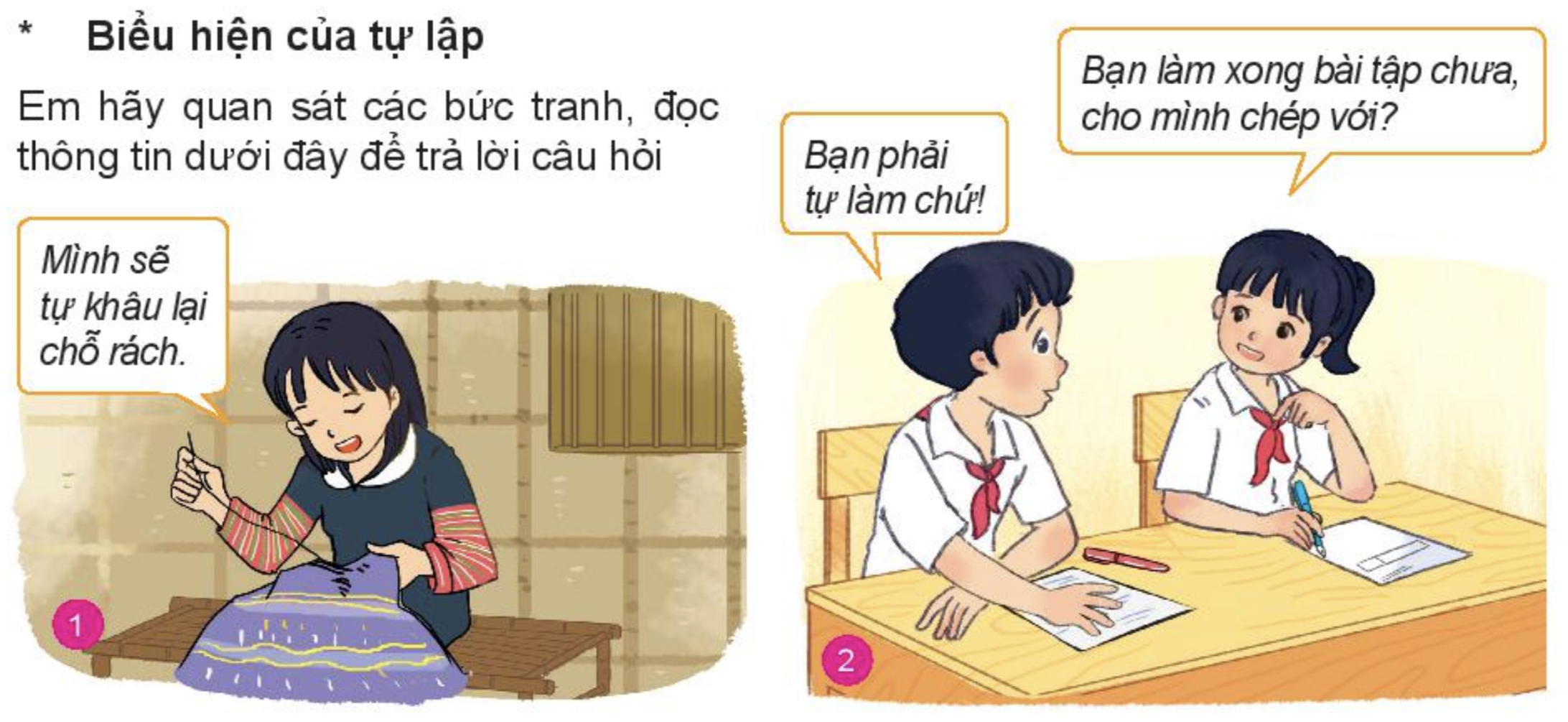 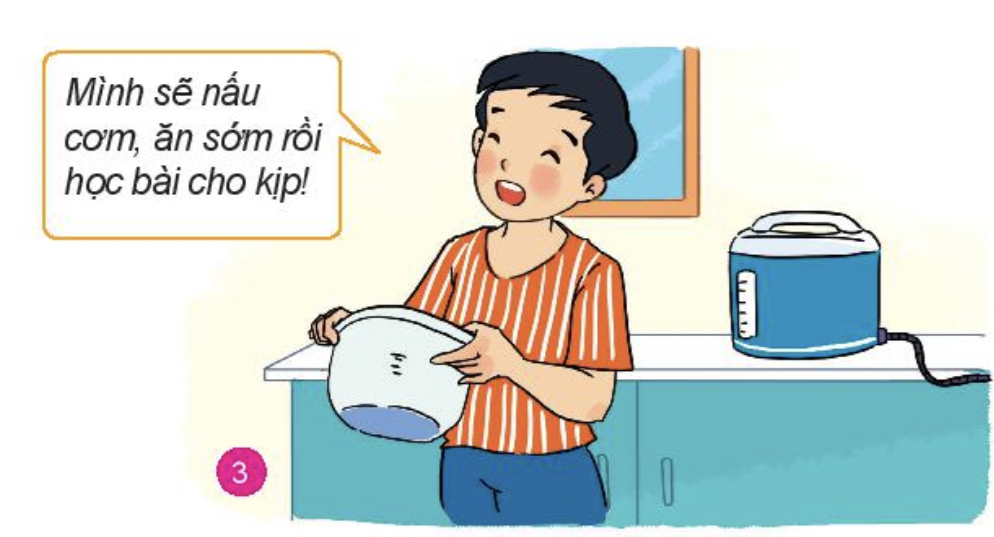 QUESTIONS
Q 1
HÃY XĐ BIỂU HIỆN CỦA TỰ LẬP VÀ CHƯA TỰ LẬP TRONG NHỮNG HÌNH ẢNH TRÊN VÀ THÔNG TIN TRÊN.
Q 2
EM CÒN BIẾT NHỮNG BIỂU HIỆN NÀO KHÁC CỦA TÍNH TỰ LẬP?
BIỂU HIỆN CỦA TÍNH TỰ LẬP

Luôn nỗ lực phấn đấu vươn lên trong công việc và cuộc sống
Luôn thể hiện sự tự tin, bản lĩnh cá nhân
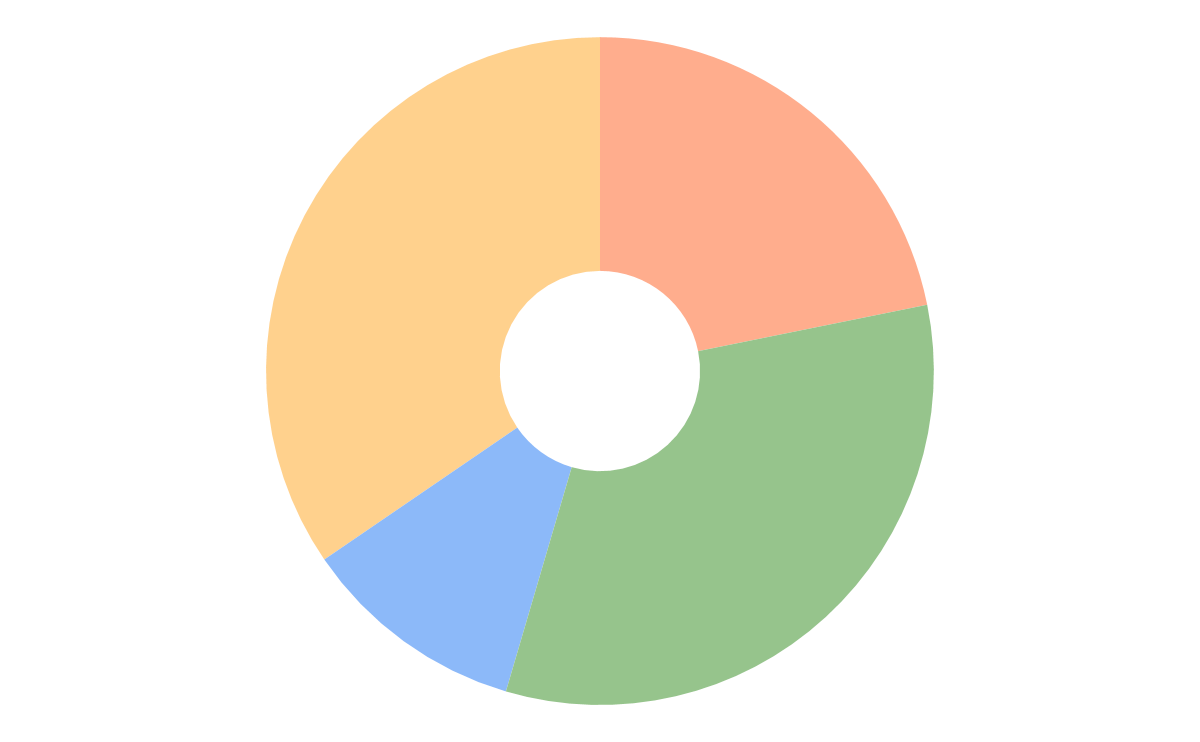 01
02
Luôn cố gắng khắc phục khó khăn, tự giải quyết các vấn đề trong khả năng của mình
Không trông chờ, dựa dẫm, ỷ lại vào người khác
04
03
BIỂU HIỆN TRÁI VỚI TÍNH TỰ LẬP
LƯỜI BIẾNG, 
HÈN NHÁT
LUÔN DỰA DẪM, 
Ỷ LẠI VÀO 
NGƯỜI KHÁC
ĐÙN ĐẨY 
TRÁCH NHIỆM, 
TRỐN TRÁNH CÔNG VIỆC
KHÔNG TỰ GIÁC TRONG HỌC TẬP VÀ SINH HOẠT HÀNG NGÀY
02
Ý NGHĨA CỦA TỰ LẬP
ĐỌC VÀ XỬ LÝ 
TÌNH HUỐNG SGK
QUESTIONS
TH1
HƯNG ĐÃ THỂ HIỆN TÍNH TỰ LẬP NTN? VÀ TÍNH TỰ LẬP ĐÃ ĐEM LẠI ĐIỀU GÌ CHO HƯNG?
TH2
TÍNH TỰ LẬP CỦA ANH LUẬN ĐÃ MANG LẠI ĐIỀU GÌ CHO ANH LUẬN VÀ CHO XÃ HỘI?
THẢO LUẬN NHÓM
Ý NGHĨA CỦA TỰ LẬP ĐỐI VỚI CÁ NHÂN?
Ý NGHĨA CỦA TỰ LẬP ĐỐI VỚI GIA ĐÌNH?
Ý NGHĨA CỦA TỰ LẬP ĐỐI VỚI XÃ HỘI?
ĐỐI VỚI GIA ĐÌNH
ĐỐI VỚI XÃ HỘI
Góp phần phát triển xã hội. Giúp xã hội trở nên ngày càng tốt đẹp hơn.
Khi con biết tự lập, cha mẹ rất hạnh phúc vì thấy con mình trưởng thành. Tự lo được cho bản thân. Mọi thành viên trong gia đình cũng yên tâm hơn khi mỗi cá nhân đều tự lo cho bản thân, không ỷ lại, dựa dẫm vào người khác.
LUYỆN TẬP
CHIA LỚP LÀM 2 ĐỘI.
1 ĐỘI KỂ BIÊỦ HIỆN CỦA TÍNH TỰ LẬP CỦA BẢN THÂN CÁC EM HÀNG NGÀY
1 ĐỘI KỂ BIỂU HIỆN TRÁI TÍNH TỰ LẬP CỦA BẢN THÂN CÁC EM.
—TRÒ CHƠI TIẾP SỨC
PHIẾU HỌC TẬP
XỬ LÝ TÌNH HUỐNG
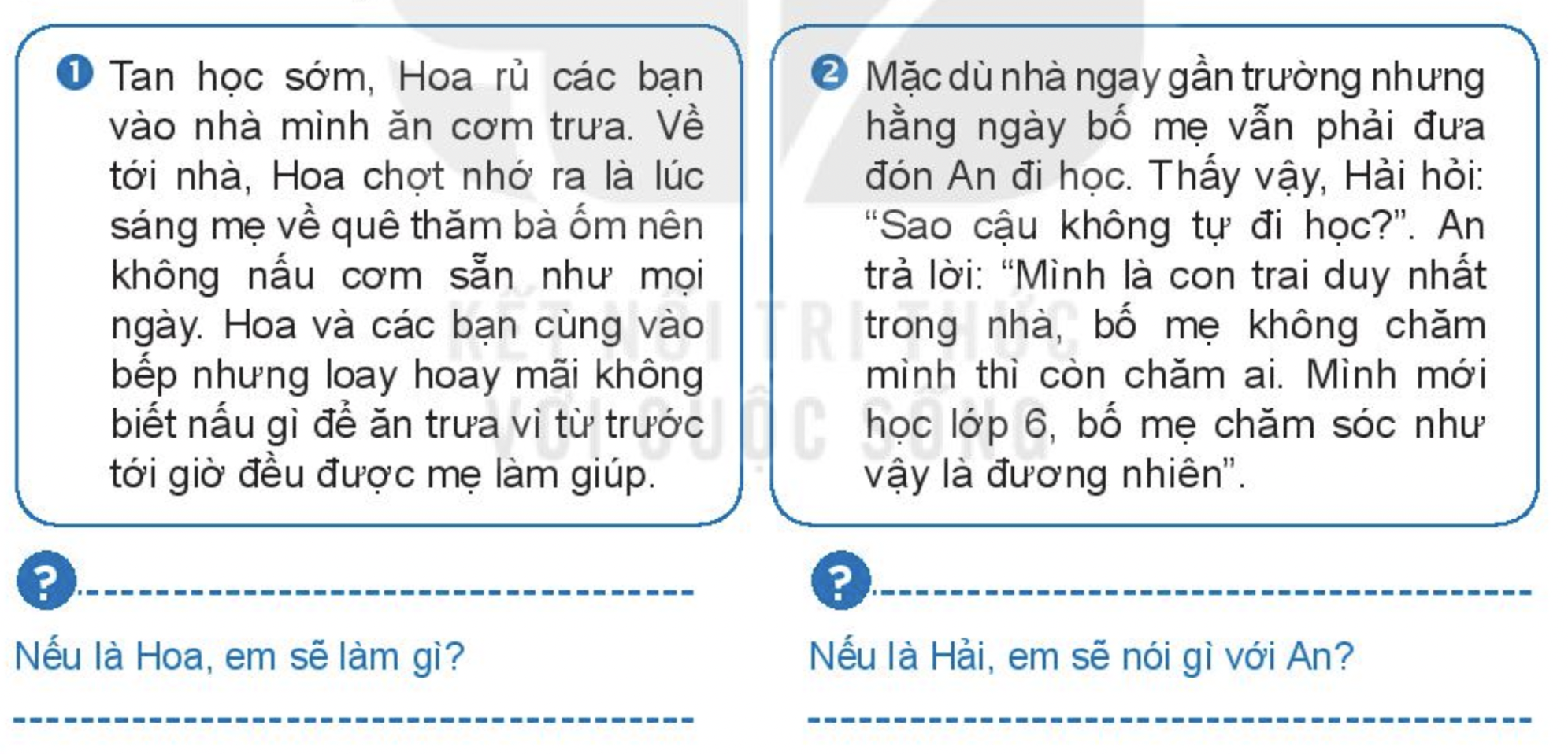 TH 1
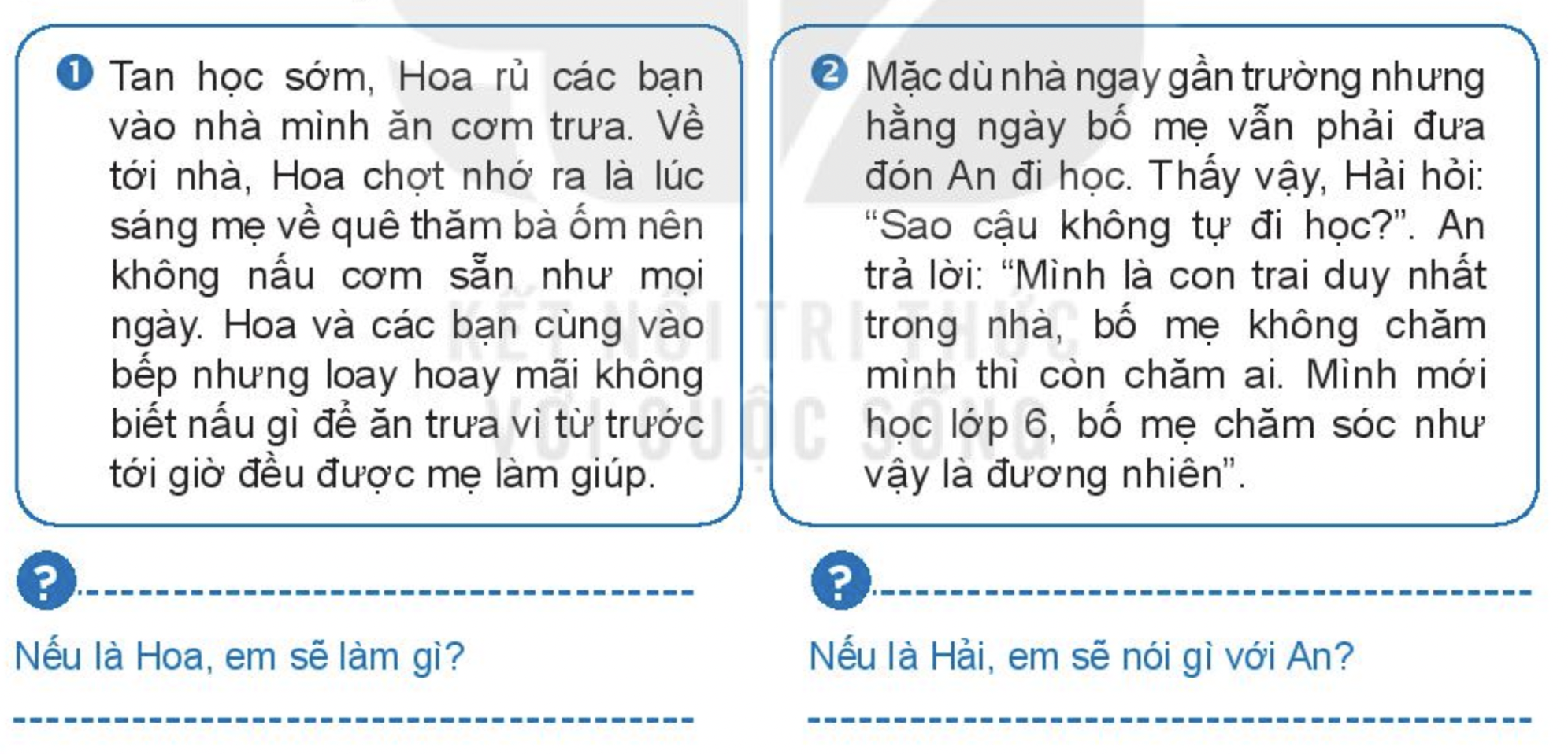 TH 2
XỬ LÝ TÌNH HUỐNG
TH 1
CÁC BẠN CHƯA TỰ LẬP TRONG CUỘC SỐNG, PHỤ THUỘC VÀO SỰ CHĂM SÓC CỦA BỐ MẸ. CÁC BẠN NÊN NHỜ NGƯỜI THÂN HD HOẶC TỰ TÌM HIỂU TRÊN MXH.
TH 2
AN CHƯA TỰ LẬP, BẠN NÊN TỰ ĐI XE ĐẠP ĐI HỌC HOẶC ĐI BỘ
VẬN DỤNG
PHIẾU KẾ HOẠCH HOẠT ĐỘNG
SẮP TỚI KÌ NGHỈ HÈ. BA MẸ DỰ ĐỊNH CHO EM VỀ QUÊ NGOẠI 1 THÁNG ĐỂ SỐNG CÙNG ÔNG BÀ. EM HÃY THIẾT KẾ MỘT CUỐN SỔ TAY ĐỂ NHẮC NHỞ BẢN THÂN SINH HOẠT VÀ HỌC TẬP. (ND: TG, ND NHẮC NHỞ, CÁCH THỨC TH, TỰ ĐÁNH GIÁ)
—THIẾT KẾ SỔ TAY
THANKS
Thành tích nỗi bật của HS hơn mức bình thường?
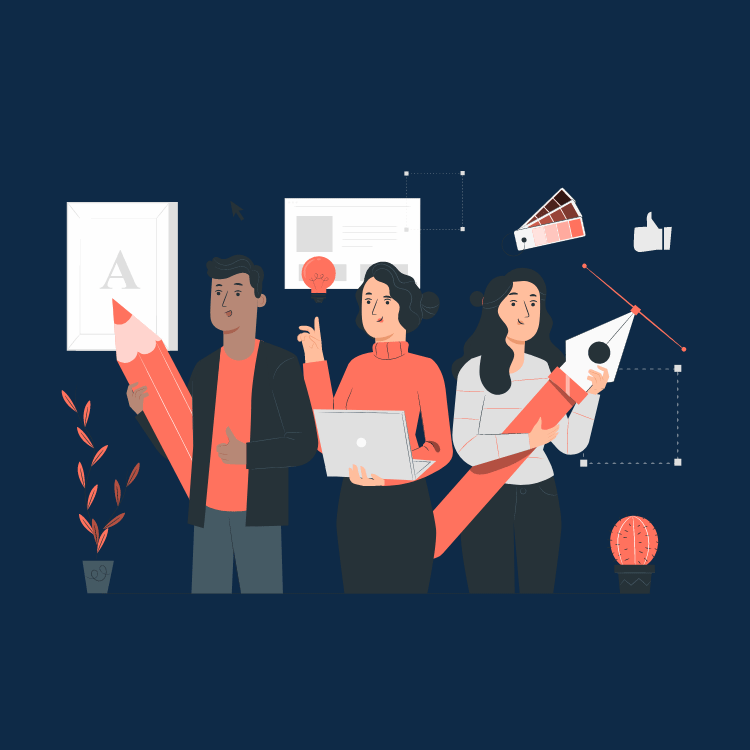 Sự đối lập với ỷ lại?
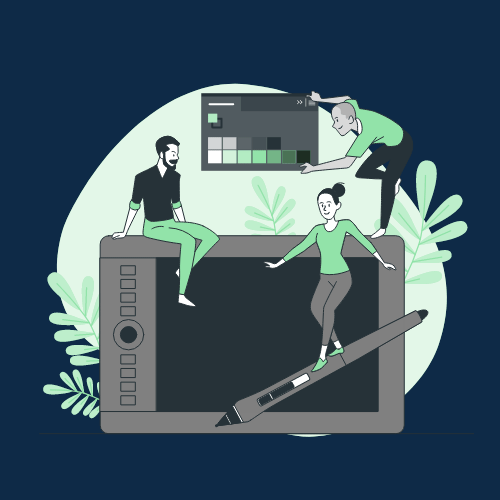 Sự đồng nghĩa với làm việc?
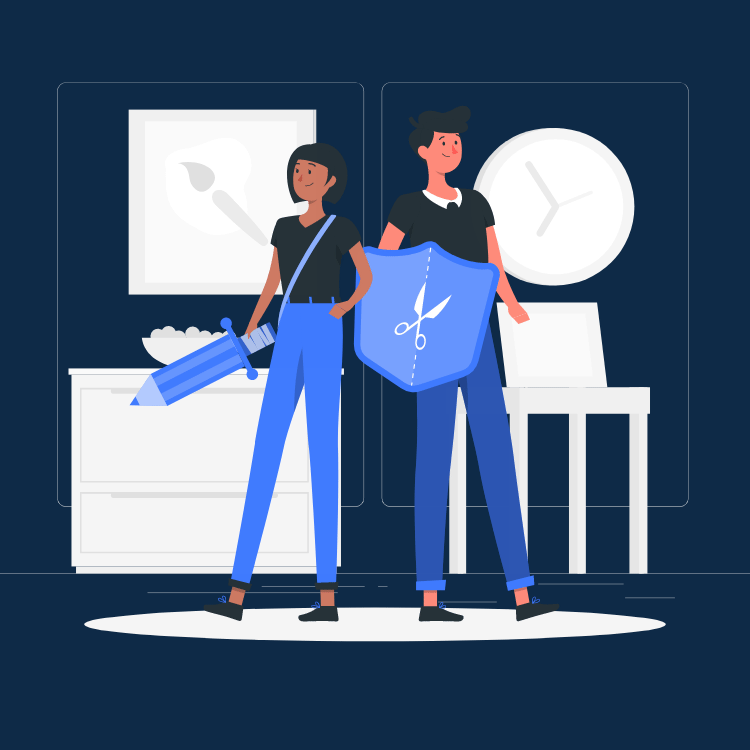 Hoạt động chính của HS ở trường học?
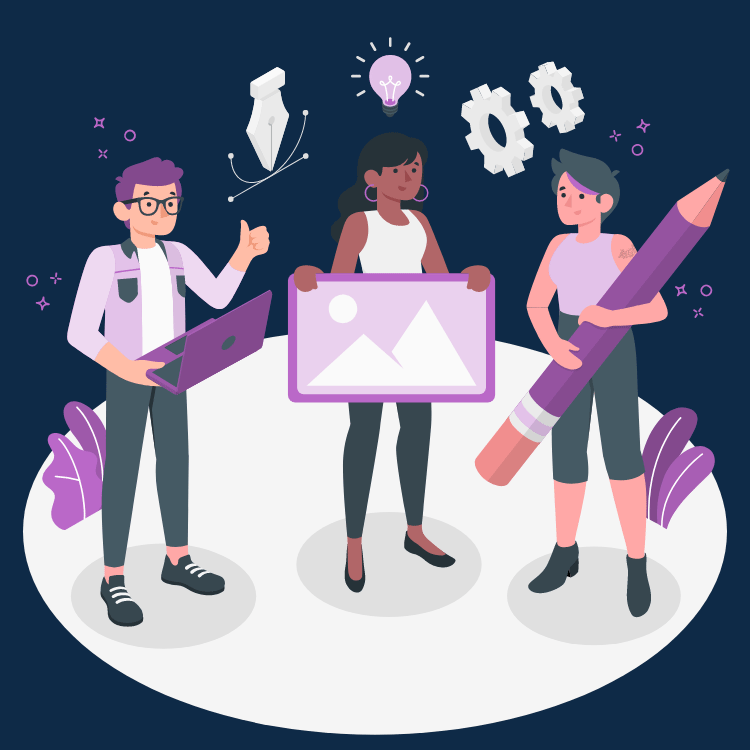 Chỉ thái độ tôn trọng và đúng mực đối với người lớn tuổi?
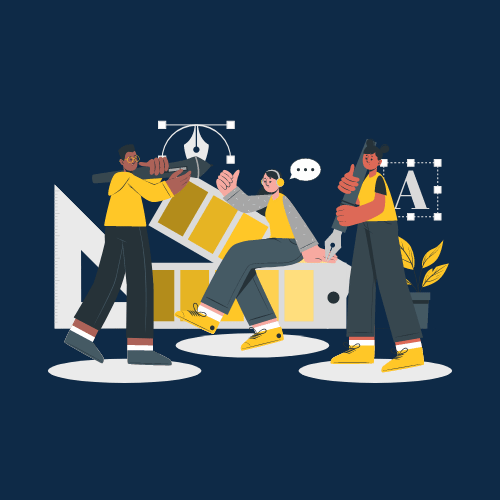